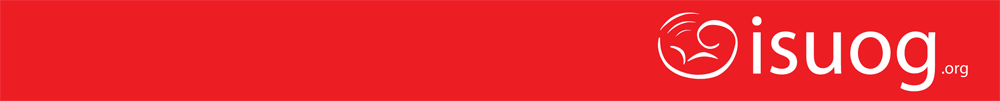 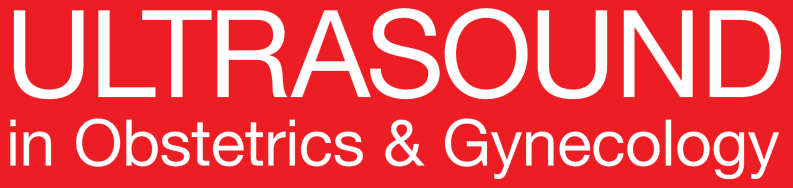 UOG Journal Club: June 2019
Routine ultrasound at 32 vs 36 weeks’ gestation: prediction of small-for-gestational-age neonates
孕32周和孕36周常规超声检查：小于胎龄新生儿的预测
A. CIOBANU, N. KHAN, A. SYNGELAKI, R. AKOLEKAR and K. H. NICOLAIDES

Volume 53, Issue 6
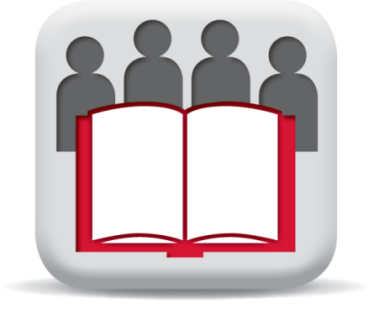 Journal Club slides prepared by Dr Alessandra Familiari
(UOG Editor for Trainees)
Translated by Dr Lina Zhang, Dr Lijuan Sun and Prof. Qingqing Wu
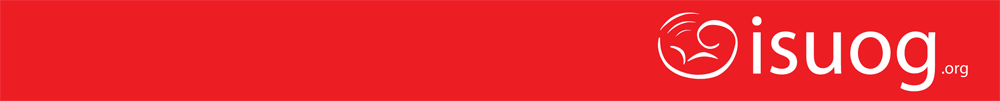 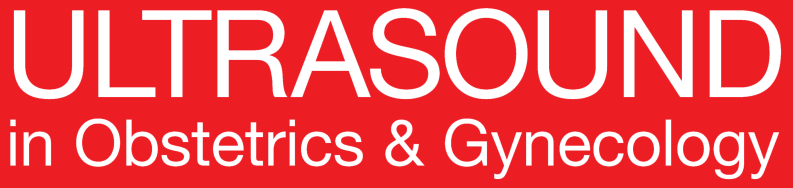 Routine ultrasound at 32 vs 36 weeks’ gestation: prediction of small-for-gestational-age neonates 
Ciobanu et al., UOG 2019
Introduction介绍
There is uncertainty over the best approach for identifying small-for-gestational-age (SGA) fetuses due to:
Wide range of charts for fetal size and birth weight
Controversy of universal vs selective ultrasound examination based on maternal risk factors and the results of abdominal palpation or serial measurements of symphysis–fundus height.
Lack of consistent data on the performance of EFW vs AC for prediction of a SGA neonate. 
Limited data on the best timing for a universal third-trimester scan at 32 vs 36 weeks’ gestation. 
由于以下原因，目前尚无法确诊小于胎龄儿：
针对胎儿大小和出生体重的参考图表范围太大
基于母体高危因素和孕妇宫高、腹围测量后，需要常规超声还是选择性超声检查仍然存在争议
缺少体重或腹围预测SGA新生儿的一致性数据
晚孕期32周和36周的超声扫查数据有限
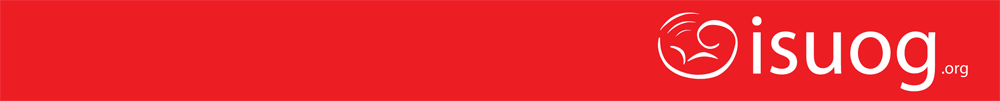 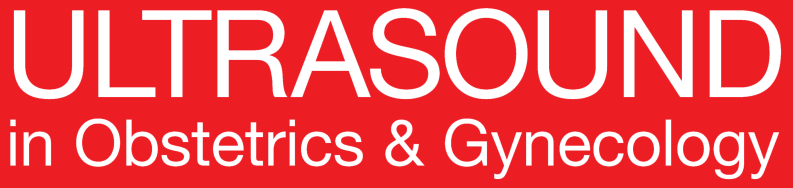 Routine ultrasound at 32 vs 36 weeks’ gestation: prediction of small-for-gestational-age neonates 
Ciobanu et al., UOG 2019
Aim of the study
研究目的
To evaluate and compare the performance of routine ultrasonographic EFW and fetal AC at 31 + 0 to 33 + 6 and 35 + 0 to 36 + 6 weeks’ gestation in the prediction of a SGA neonate born within 2 weeks and at any stage after assessment. 
常规超声分别在孕31+0～33+6周和35+0～36+6周估测胎儿体重（EFW）与腹围（AC），评价比较两参数对在两周内出生或评估后任意时间出生的SGA新生儿的预测价值
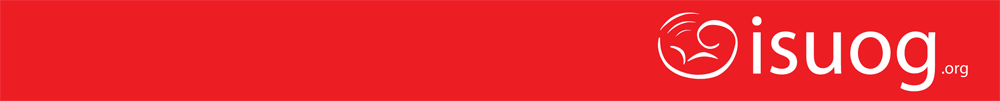 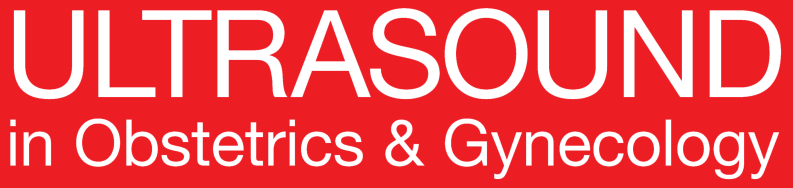 Routine ultrasound at 32 vs 36 weeks’ gestation: prediction of small-for-gestational-age neonates 
Ciobanu et al., UOG 2019
Methods   方法
Prospective study of: 
21 989 singleton pregnancies undergoing routine ultrasound examination at 31 + 0 to 33 + 6 weeks. 
45 847 singleton pregnancies undergoing routine ultrasound examination at 35 + 0 to 36 + 6 weeks. 
Maternal demographic characteristics and medical history were recorded.
At third-trimester visit, an ultrasound examination of fetal anatomy and measurement of fetal HC, AC and FL were carried out for calculation of EFW using the formula of Hadlock et al
Pregnancies with aneuploidy or major fetal abnormality were excluded
前瞻性研究：
       21989个单胎孕妇在31+0～33+6孕周进行测量，45847个单胎孕妇在35+0～36+6孕周进行测量；记录母亲的人口特征和病史；晚孕期超声检查胎儿结构并测量胎儿头围、腹围、股骨长，根据Hadlock等的方程估计胎儿体重；排除非整倍体异常或重大胎儿畸形
Outcome measures  出生结局
Delivery of a neonate with birth weight < 10th or < 3rd percentile for gestational age.
                   新生儿出生体重小于该孕周体重的第10或第3百分位数
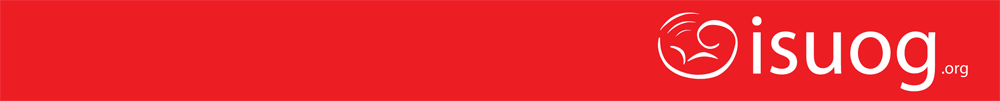 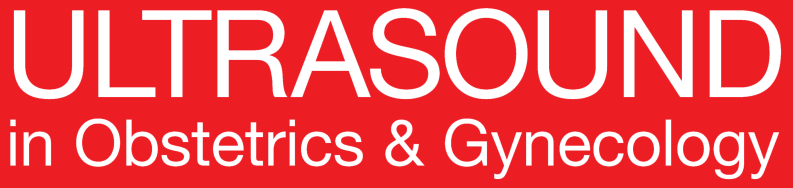 Routine ultrasound at 32 vs 36 weeks’ gestation: prediction of small-for-gestational-age neonates 
Ciobanu et al., UOG 2019
Results  结果
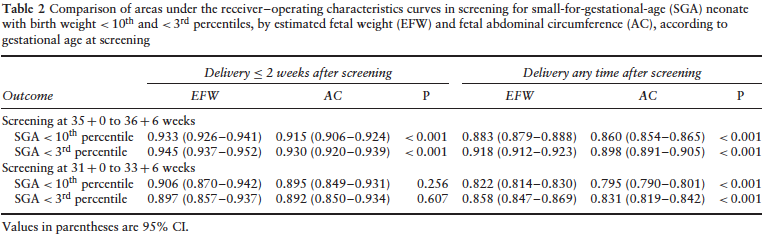 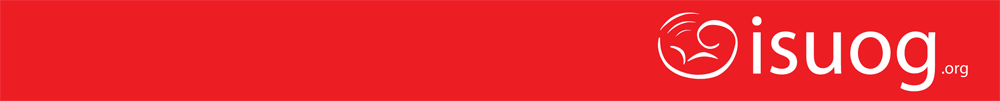 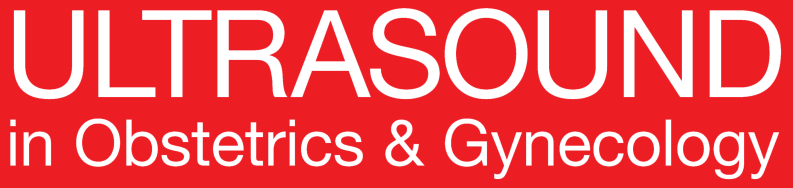 Routine ultrasound at 32 vs 36 weeks’ gestation: prediction of small-for-gestational-age neonates 
Ciobanu et al., UOG 2019
Results  结果
The AUCs in screening by EFW for a SGA neonate with birth weight < 10th and < 3rd percentile, delivered within 2 weeks and at any stage after screening at 35 + 0 to 36 + 6 weeks’ gestation were significantly higher than AUCs at 31 + 0 to 33 + 6 weeks.
At both 35 + 0 to 36 + 6 and 31 + 0 to 33 + 6 weeks’ gestation, the predictive performance for a SGA neonate with birth weight < 10th and < 3rd percentiles born at any stage after screening was significantly higher using EFW Z-score than AC Z-score. 
在孕35 + 0 ～ 36 + 6 周测量的EFW，预测两周内出生或评估后任意时间内出生的体重小于第10和第3百分位数的新生儿，其曲线下面积高于在孕31 + 0 ～33 + 6 周测量的EFW的预测价值. 
在孕35 + 0 ～ 36 + 6周和孕31 + 0 ～33 + 6 周两个孕周时段，EFW的Z-评分预测两周内出生或评估后任意时间内出生的体重小于第10和第3百分位数的新生儿的准确率高于腹围Z评分。
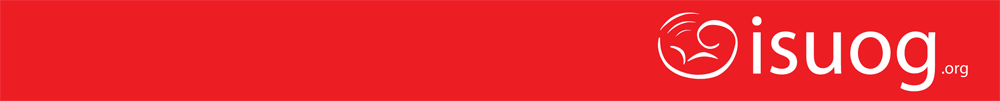 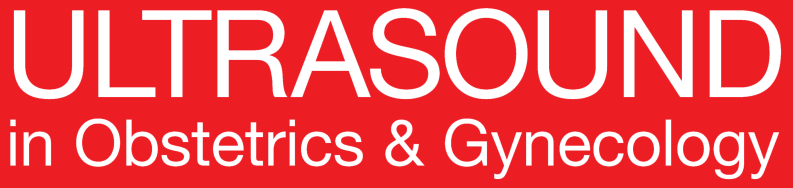 Routine ultrasound at 32 vs 36 weeks’ gestation: prediction of small-for-gestational-age neonates 
Ciobanu et al., UOG 2019
Results  结果
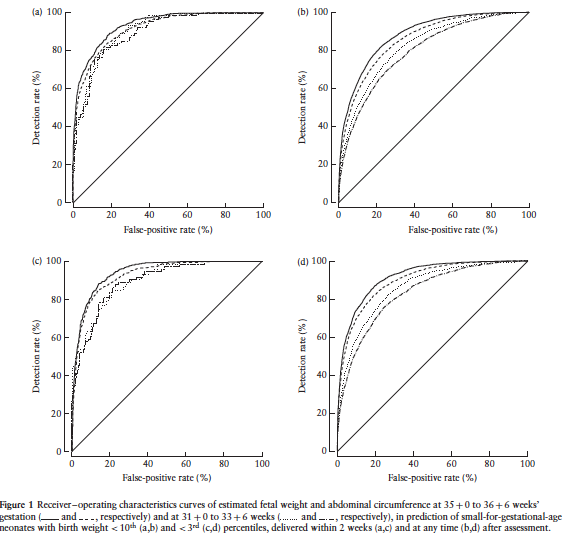 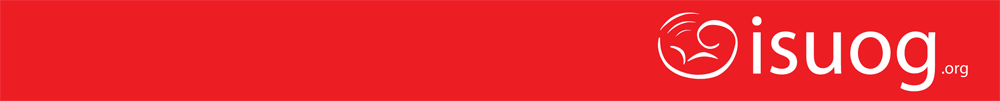 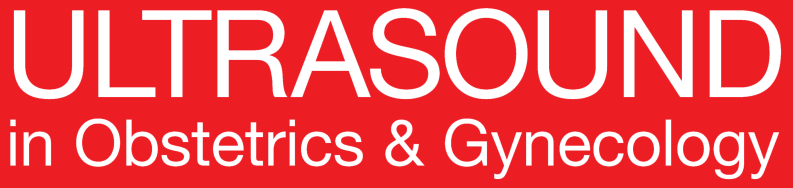 Routine ultrasound at 32 vs 36 weeks’ gestation: prediction of small-for-gestational-age neonates 
Ciobanu et al., UOG 2019
Results 结果
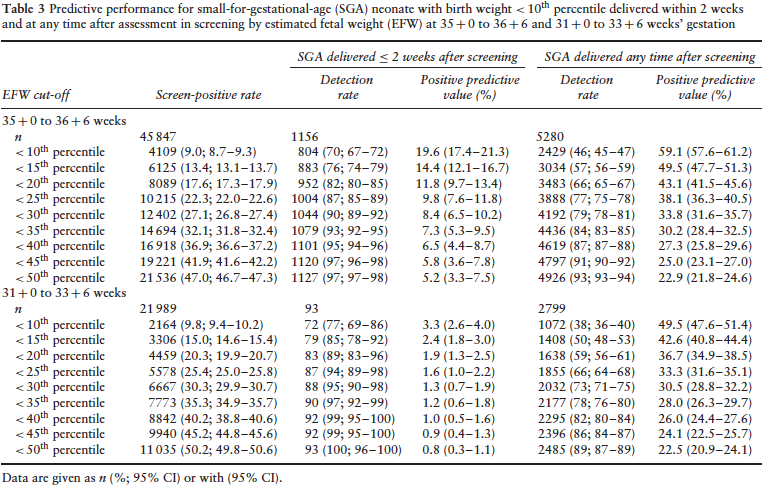 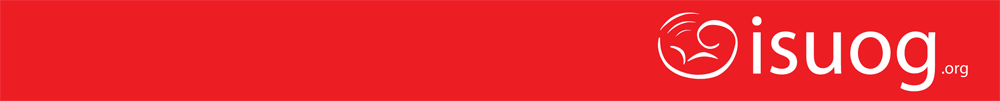 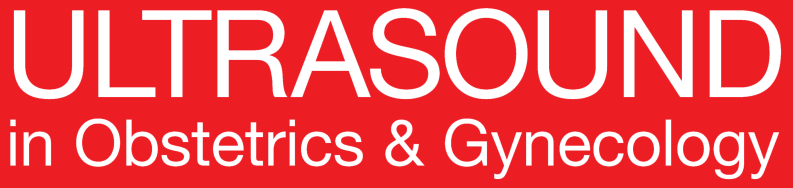 Routine ultrasound at 32 vs 36 weeks’ gestation: prediction of small-for-gestational-age neonates 
Ciobanu et al., UOG 2019
Results 结果
Screening by EFW < 10th percentile at 35 + 0 to 36 + 6 weeks predicted 70% and 84% of neonates with birth weight < 10th and < 3rd percentiles, respectively, born within 2 weeks after assessment, and the respective values for neonates born at any stage after assessment were 46% and 65%.
孕35 + 0 ～ 36 + 6 周以超声估测胎儿体重小于第10百分位预测两周内出生的新生儿体重小于第10和第3百分位的预测准确率分别为70%和84%，在评估后任意时间段出生的小于胎龄新生儿的预测准确率分别为46%和65%。
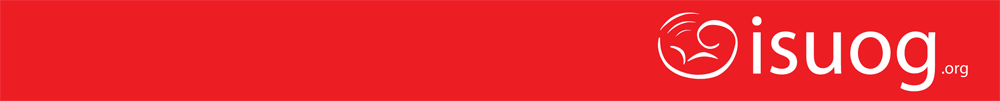 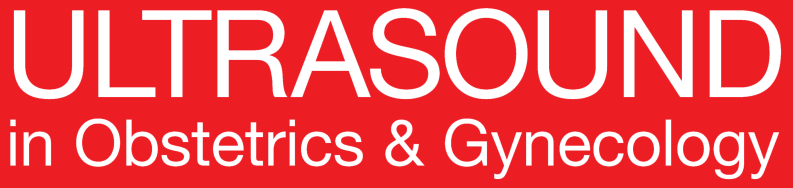 Routine ultrasound at 32 vs 36 weeks’ gestation: prediction of small-for-gestational-age neonates 
Ciobanu et al., UOG 2019
Results 结果
Prediction of > 85% of SGA neonates with birth weight < 10th percentile born at any stage after screening at 35 + 0 to 36 + 6 weeks’ gestation requires use of EFW < 40th percentile.
Screening at this percentile cut-off predicted 95% and 99% of neonates with birth weight < 10th and < 3rd percentiles, respectively, born within 2 weeks after assessment, and the respective values for neonates born at any stage after assessment were 88% and 94%. 
孕35+0～36+6周超声估测胎儿体重小于第40百分位预测新生儿出生体重小于第10百分位的预测准确性大于85%。
 选择临界值预测评估后两周内出生的新生儿体重小于第10和第3百分位的准确率分别为95%和99%；预测评估后任意时间出生的新生儿体重小于第10和第3百分位的准确率分别为88%和94%。
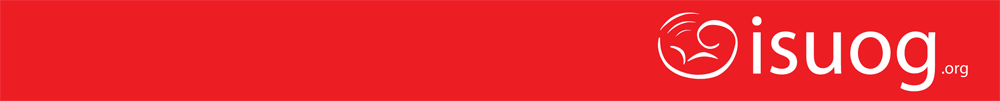 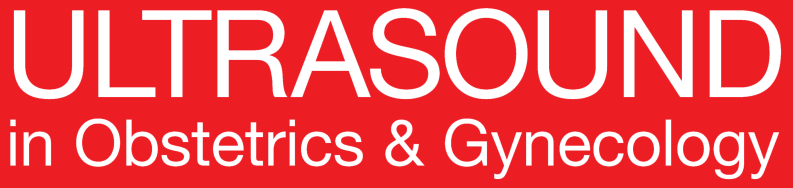 Routine ultrasound at 32 vs 36 weeks’ gestation: prediction of small-for-gestational-age neonates 
Ciobanu et al., UOG 2019
Discussion  讨论
Predictive performance for a SGA neonate of routine ultrasonographic examination during the third trimester is higher if:
满足下列条件时，晚孕期常规超声预测SGA新生儿的准确率更高
The scan is carried out at 35 + 0 to 36 + 6 than at 31 + 0 to 33 + 6 weeks’ gestation;
The method of screening is EFW than fetal AC;
The outcome measure is birth weight < 3rd than < 10th percentile;
Delivery occurs within 2 weeks than at any stage after assessment. 
在孕35 + 0 ～ 36+6周进行超声评估预测优于孕31 + 0 ～ 33+6周；EFW预测优于AC；出生体重小于第3百分位的预测优于第10百分位；扫查后两周内出生的预测优于任意时间段出生的预测
Prediction of a SGA neonate by EFW < 10th percentile is modest and prediction of > 85% of cases at 35 + 0 to 36 + 6 weeks’ gestation necessitates use of EFW < 40th  percentile. 
以EFW小于第10百分位预测小于胎龄新生儿的价值一般，在孕35 + 0 ～ 36+6周，以EFW小于第40百分位预测准确率大于85%。
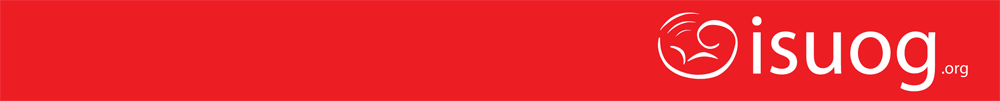 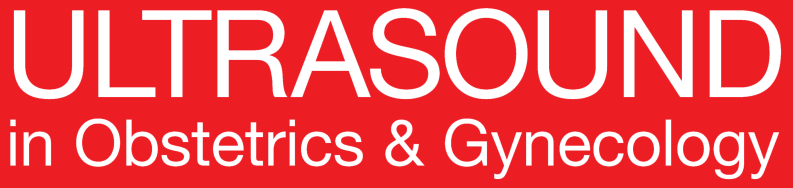 Routine ultrasound at 32 vs 36 weeks’ gestation: prediction of small-for-gestational-age neonates 
Ciobanu et al., UOG 2019
Strengths and limitations   优势和局限性
Examination of a large population of pregnant women attending for routine assessment of fetal growth and wellbeing at either 31 + 0 to 33 + 6 or 35 + 0 to 36 + 6 weeks. 
A limitation of the study is that it was not a randomized study.
为31  + 0～ 33 + 6 和 35  + 0～ 36 + 6 两个孕周时段的超声评估胎儿生长发育的大样本量研究
局限性是该研究不是随机性研究
Conclusion  结论
The predictive performance for a SGA neonate of routine ultrasonographic examination during the third trimester is higher if the scan is carried out at 35 + 0 to 36 + 6 weeks’ gestation, but prediction of a SGA neonate by EFW < 10th percentile is modest and prediction of > 85% of cases at 35 + 0 to 36 + 6 weeks necessitates use of EFW < 40th percentile for selecting the group in need of further assessment. 
孕晚期，在孕35 + 0 ～ 36+6周，常规超声预测小于胎龄新生儿的价值较高，但以EFW小于第10百分位预测小于胎龄新生儿的价值一般，以EFW小于第40百分位预测准确率大于85%需要进一步评估。
。
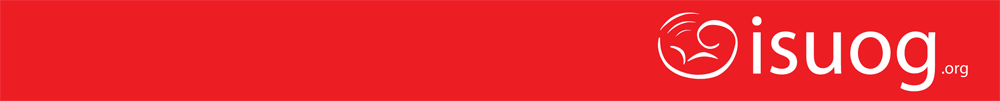 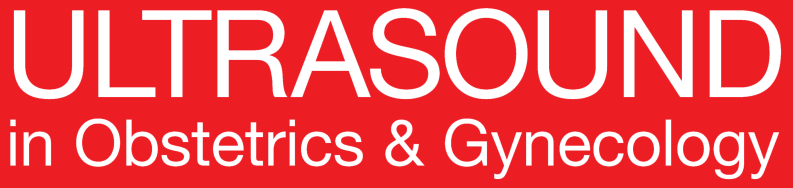 Routine ultrasound at 32 vs 36 weeks’ gestation: prediction of small-for-gestational-age neonates 
Ciobanu et al., UOG 2019
Discussion points  讨论要点
Does this strategy reduce the adverse neonatal outcomes related to SGA condition?
 Future studies should investigate potential methods for reducing the false-positive rate in the group with EFW < 40th percentile: can fetal growth velocity or fetal Doppler parameters have a role in this subgroup?
 For a SGA neonate born within 2 weeks after assessment at 31 + 0 to 33 + 6 weeks, there was no significant difference in the predictive performance between EFW and fetal AC: should we consider that for “early” SGA both parameters are equally effective and for “late” SGA EFW is the best tool we have to identify fetuses at risk of adverse outcome?
该项检查能否减少与SGA 有关的新生儿不良妊娠结局？
将来的研究应该试图寻找方法以减少EFW小于第40百分位预测的假阳性率：用胎儿生长速度和Doppler参数进行分组是否有帮助？
 孕31  + 0～ 33 + 6周，EFW和AC对评估后两周内出生的小于胎龄新生儿的预测准确性无显著差异：是否我们可以认为两个参数预测早发型SGA效果相同，而对迟发型SGA，EFW可作为识别具有不良妊娠结局风险的最佳评价指标？